A`¨Kvi K¬v‡k mevB‡K ¯^vMZg
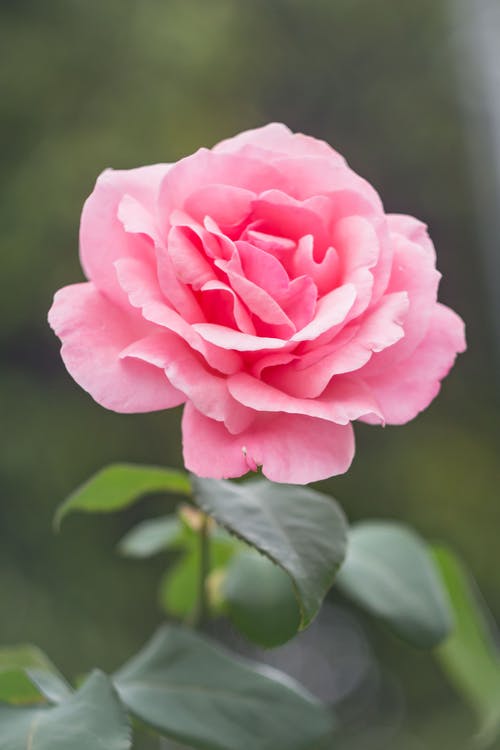 wkÿK cwiwPwZ‡gvt Aveyj nv‡mgwmwbqi mnKvix wkÿKgyûixMÄ G Gg wc D”P we`¨vjq|‡mvbvBgyox-‡bvqvLvjx|
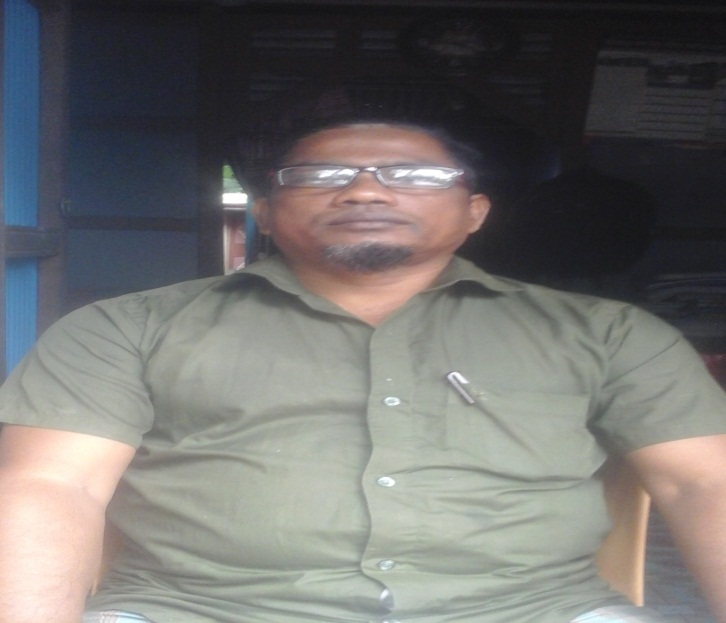 AvR‡Ki cvV‡Zvgv‡K cv&Iqvi R‡b¨, †n ¯^vaxbZvKwe-kvgmyi ivngvb
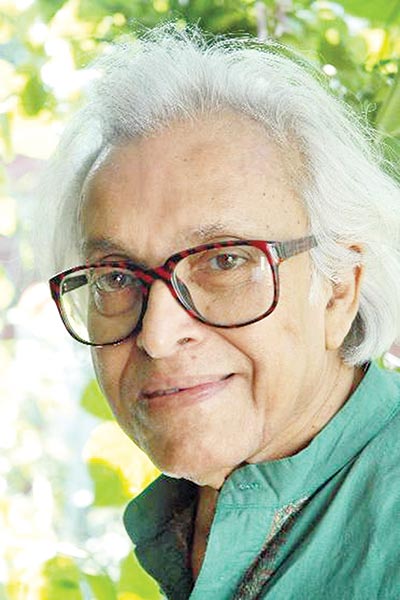 Kwe cwiwPwZbvg-kvgmyi ivngvbRb¥-24‡k A‡±vei 1929 wLªóvã|wcZv-‡gvL‡jmyi ingvb|gvZv-Av‡gbv LvZzb|‡ckv-mvsevw`KZvg„Zz¨- 17B AvM÷ 2006wLªt
G cvV †k‡l wkÿv_©xiv hv Rvb‡Z cvi‡e|gyw³‡hv×v‡`i AvZ¥Z¨v‡Mi gwngv we‡kølb Ki‡Z cvi‡e|evsjv‡`‡ki ¯^vaxbZvmsMÖvg m¤ú‡K© wjL‡Z cvi‡e|cvwK¯Ívwb nvbv`vi evwnbxi ee©iZvi eY©bv w`‡Z cvi‡e|cvwK¯Ívwb nvbv`vi evwnbxi b„ksm nZ¨vhÁ m¤ú‡K© eY©bv Ki‡Z cvi‡e|¯^vaxbZv m¤ú‡K© Rvbvi AvMÖn m„w÷ n‡e|
GKK KvRcÖ‡Z¨K wkÿv_©x wbi‡e eB †`‡L KweZvwU Ave„wZ Ki‡e‡Rvovq KvRKwe kvgmyi ivngvb m¤ú‡K© Av‡jvPbv K‡i 3wU evK¨ LvZvi g‡a¨ wjL‡e|
`jxq KvRÕ‡Zvgv‡K cv&Iqvi R‡b¨, †n ¯^vaxbZvÓKweZvi Av‡jv‡K  gyw³‡hv×v‡`i AvZ¥Z¨v‡Mi gwngv we‡kølY Ki|
gyj¨vqb(1) wK‡mi R‡b¨ Avgv‡`i i³ M½vq fvm‡Z n‡q‡Q?(K)¯^vaxbZv (L)wkÿv (M) cÖMwZ(2) †Kvb evwoi weaev boe‡o LywU a‡i `vwo‡q Av‡Q?(K)cv‡Uvqvix evwoi (L) †gvjøv evwoi (M)gywÝ evwoi|(3) †Zvgv‡K cv&Iqvi R‡b¨, †n ¯^vaxbZv KweZvwU(K) cÖkvwšÍgyjK (L)DwÏcbv gyjK (M) AvnŸvb gyjK(4) ¯^vaxbZv †hfv‡e Avm‡e(K) wbkvb Dwo‡q (L)hy× K‡i (M) †Nvlbv w`‡q(5) KweZvq LvÐe`vnb ej‡Z wK eySv‡bv n‡q‡Q ?(K) a¦smhÁ (L)fq¼i AwMœKvÐ (M)jyÉbDËi-1.K 2.L 3.M 4.K 5.L
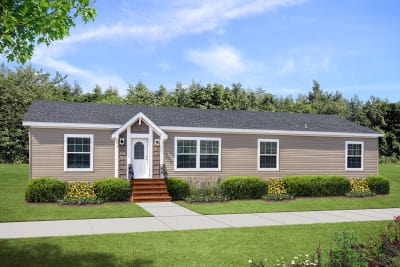 evoxi KvRgyw³hy×v‡`i †`k‡cÖg m¤ú‡K© GKwU eY©bv wjL|
Avjøvn nv‡dR
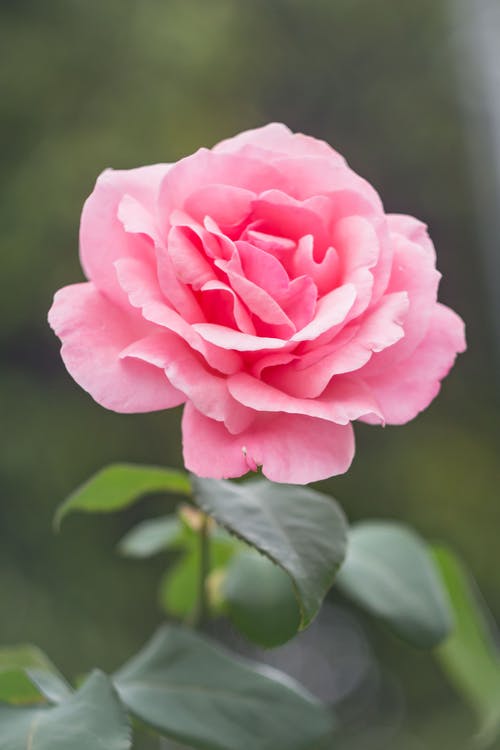